Phrases of Place
Vocabulary and Language Week 3, Days 3-4
Slide 1
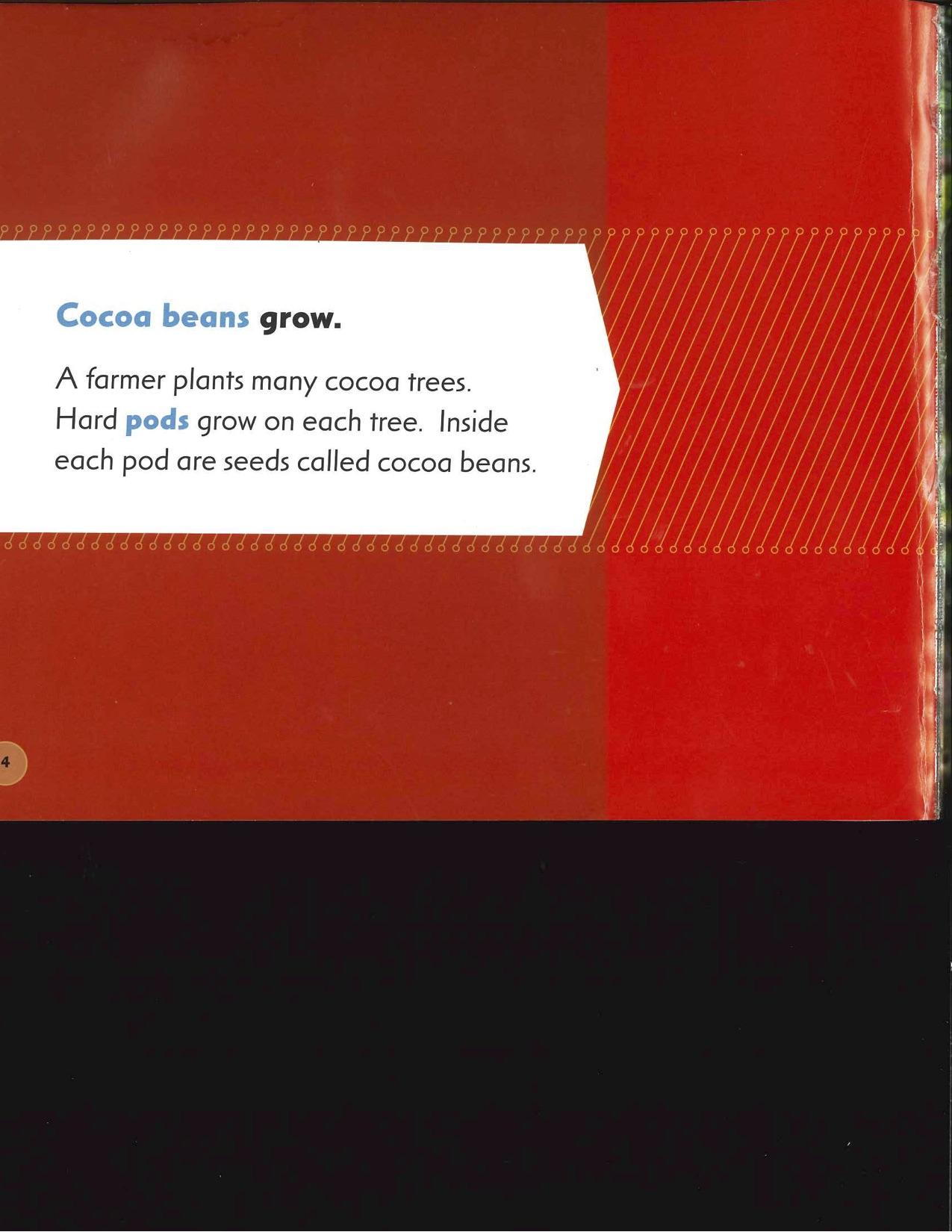 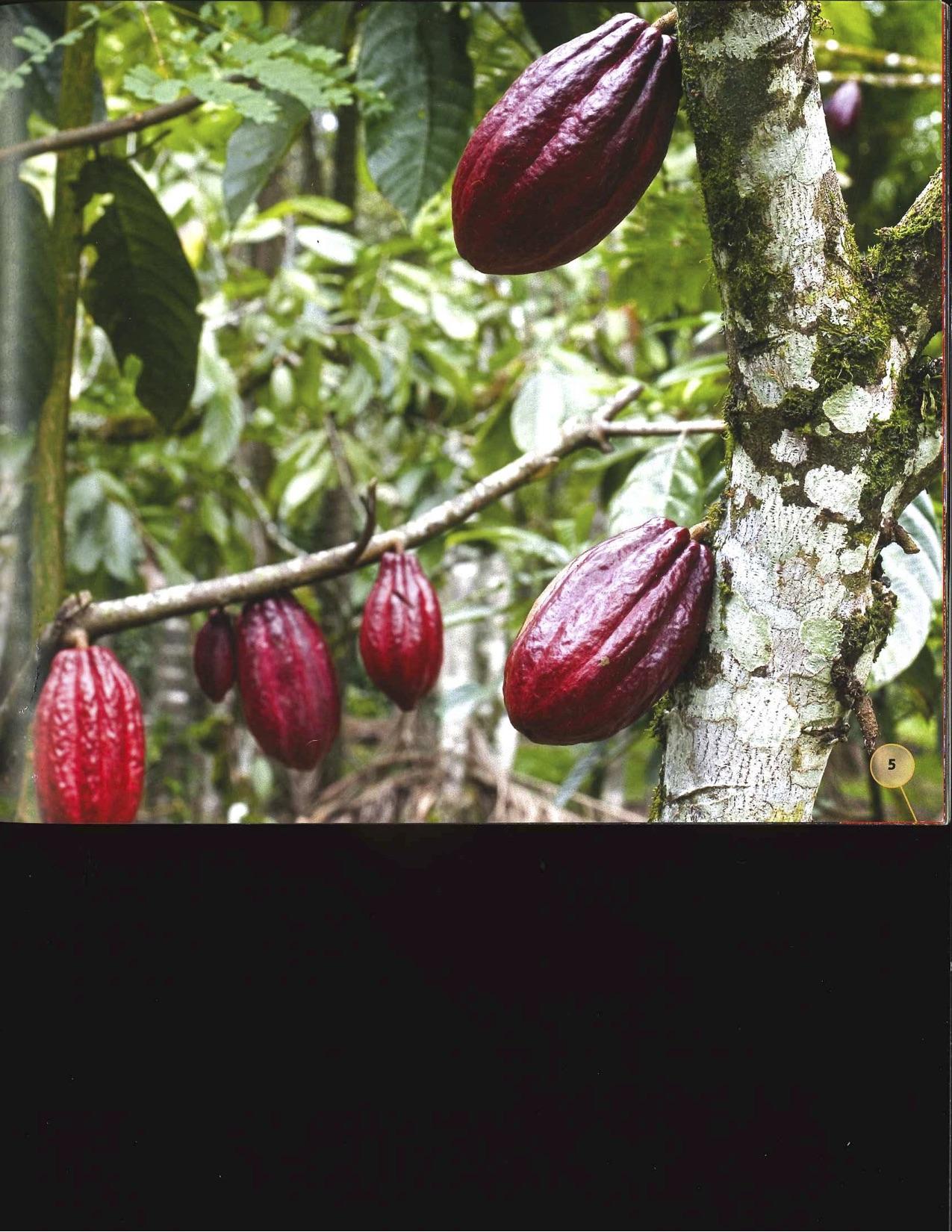 Slide 2
Hard pods grow on each tree.

Hard pods grow on each tree.

Hard pods grow on each tree.
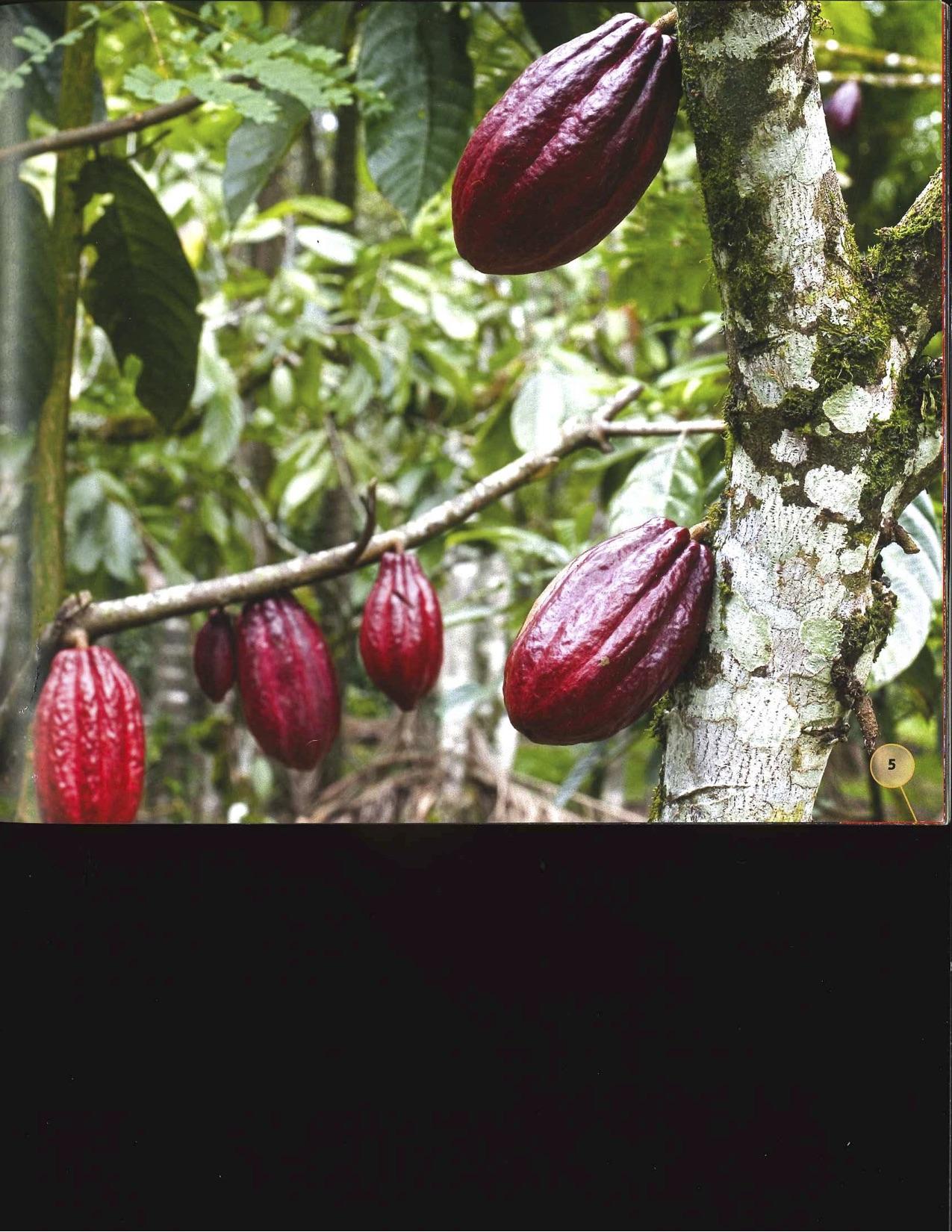 Slide 3
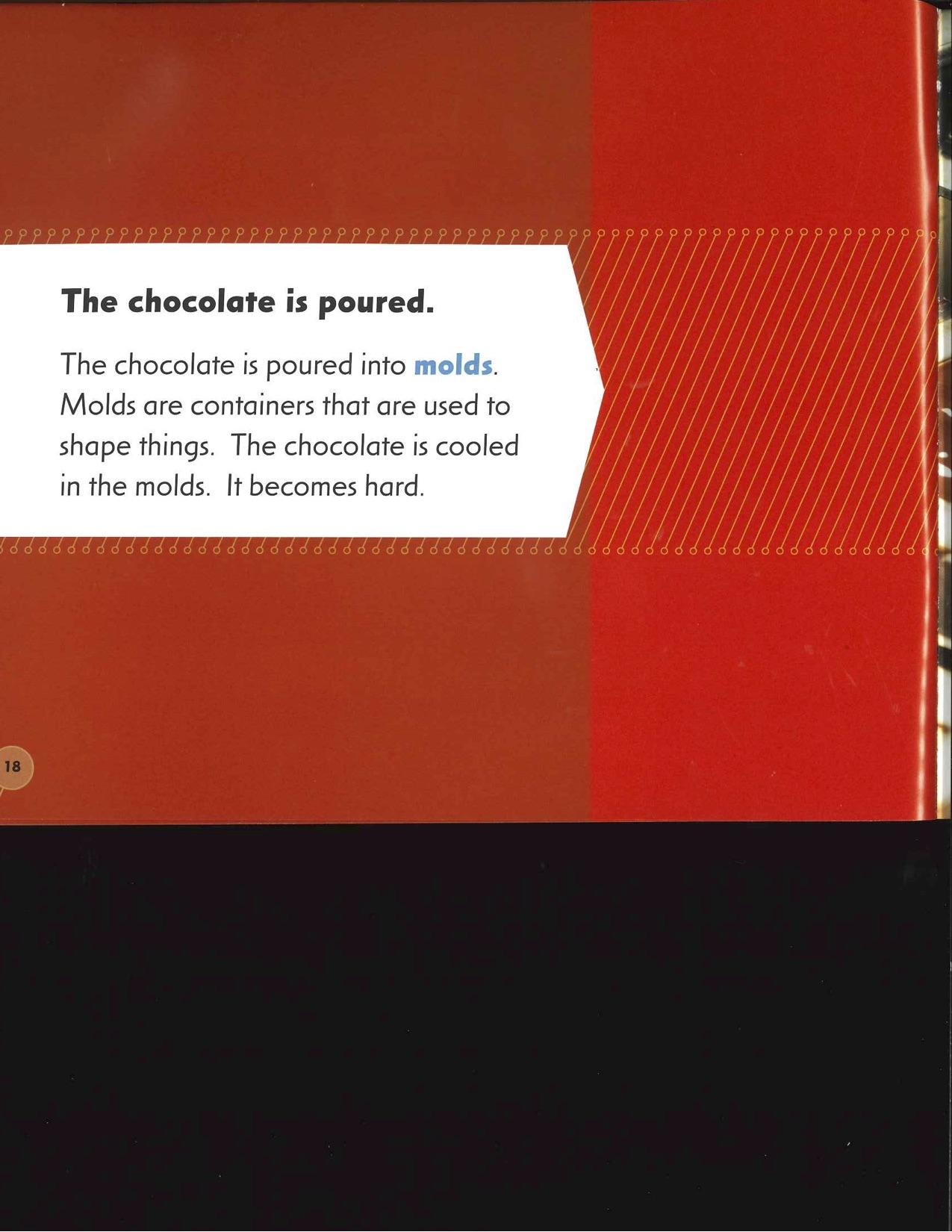 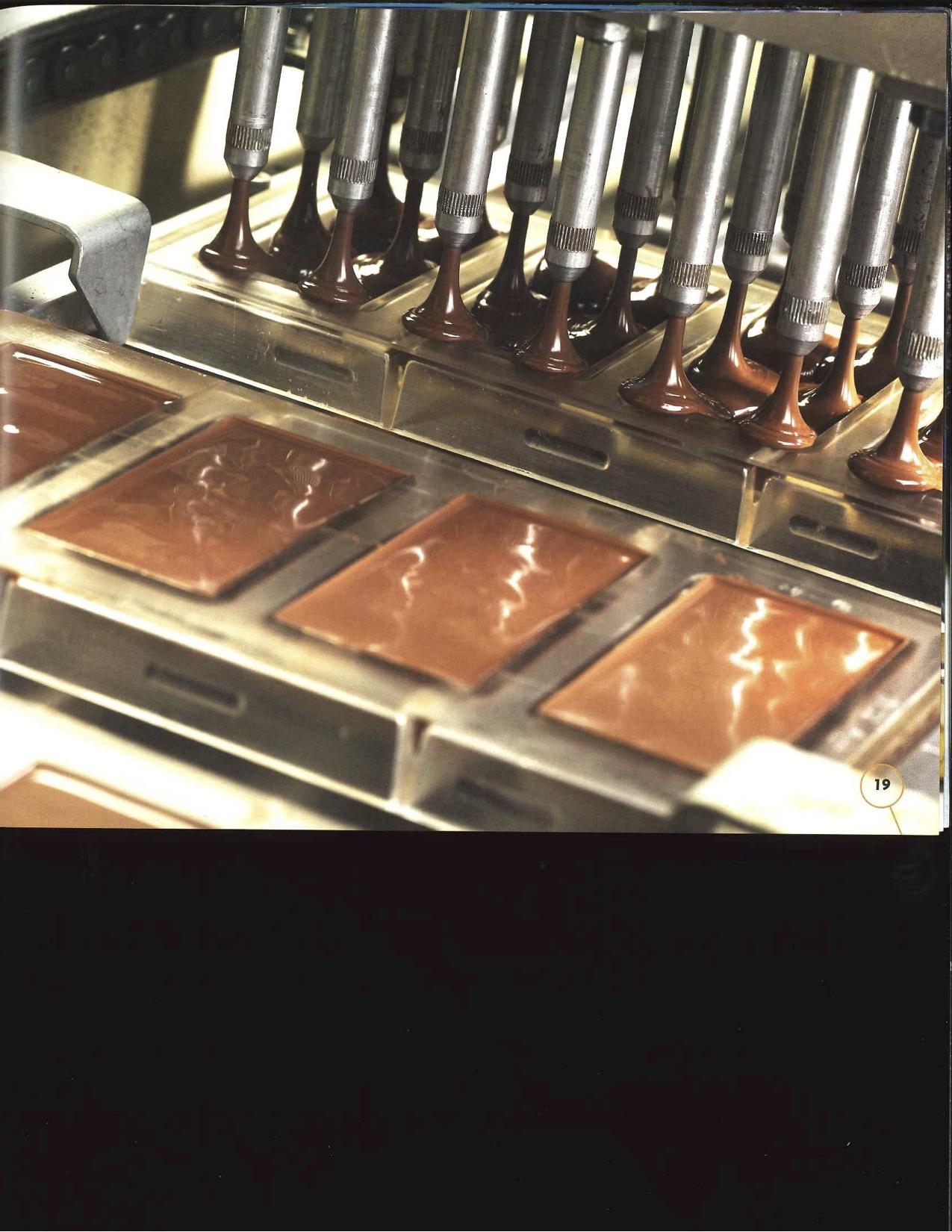 Slide 4
The chocolate is cooled in the molds.

The chocolate is cooled in the molds.

The chocolate is cooled in the molds.
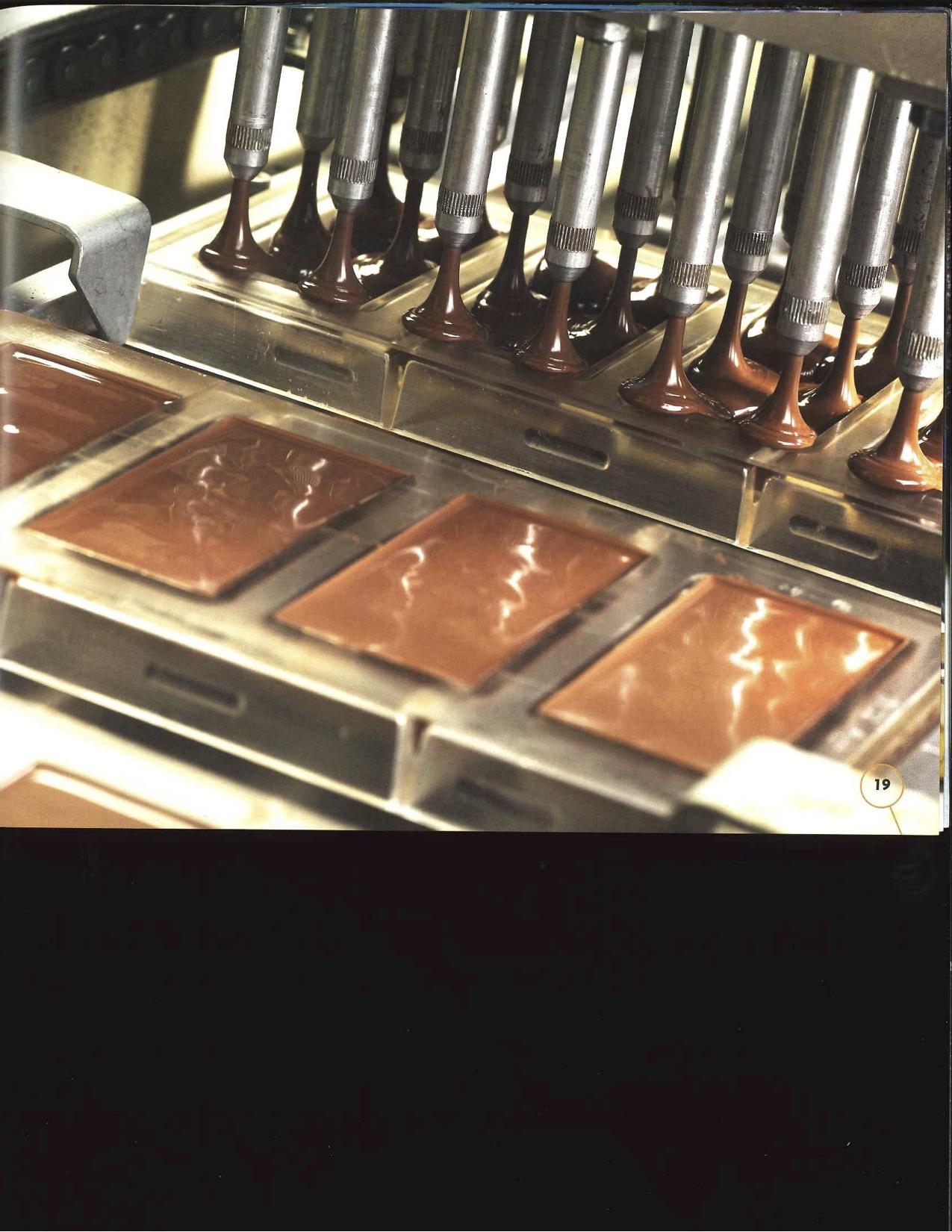 Slide 5
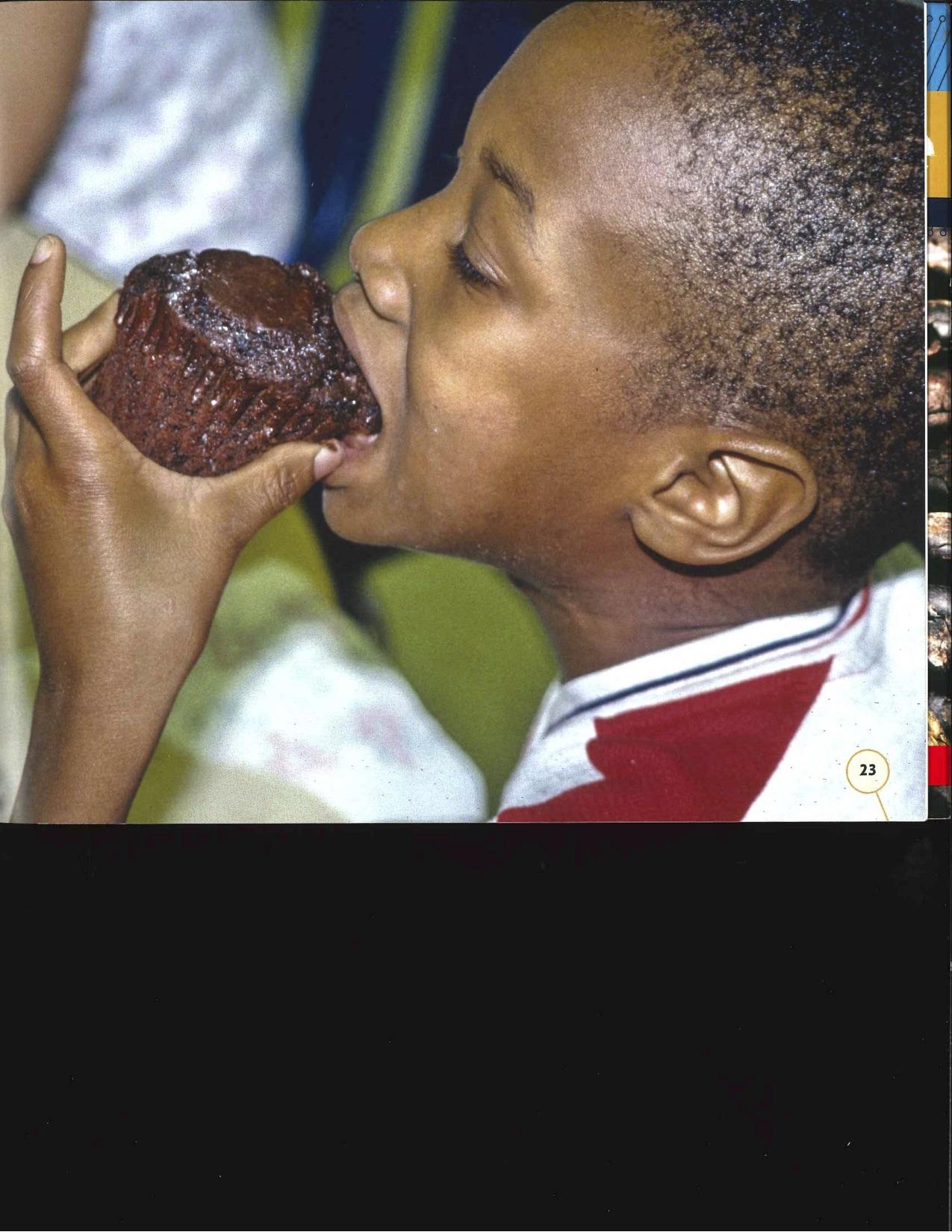 The cupcake is ______________.
Slide 6
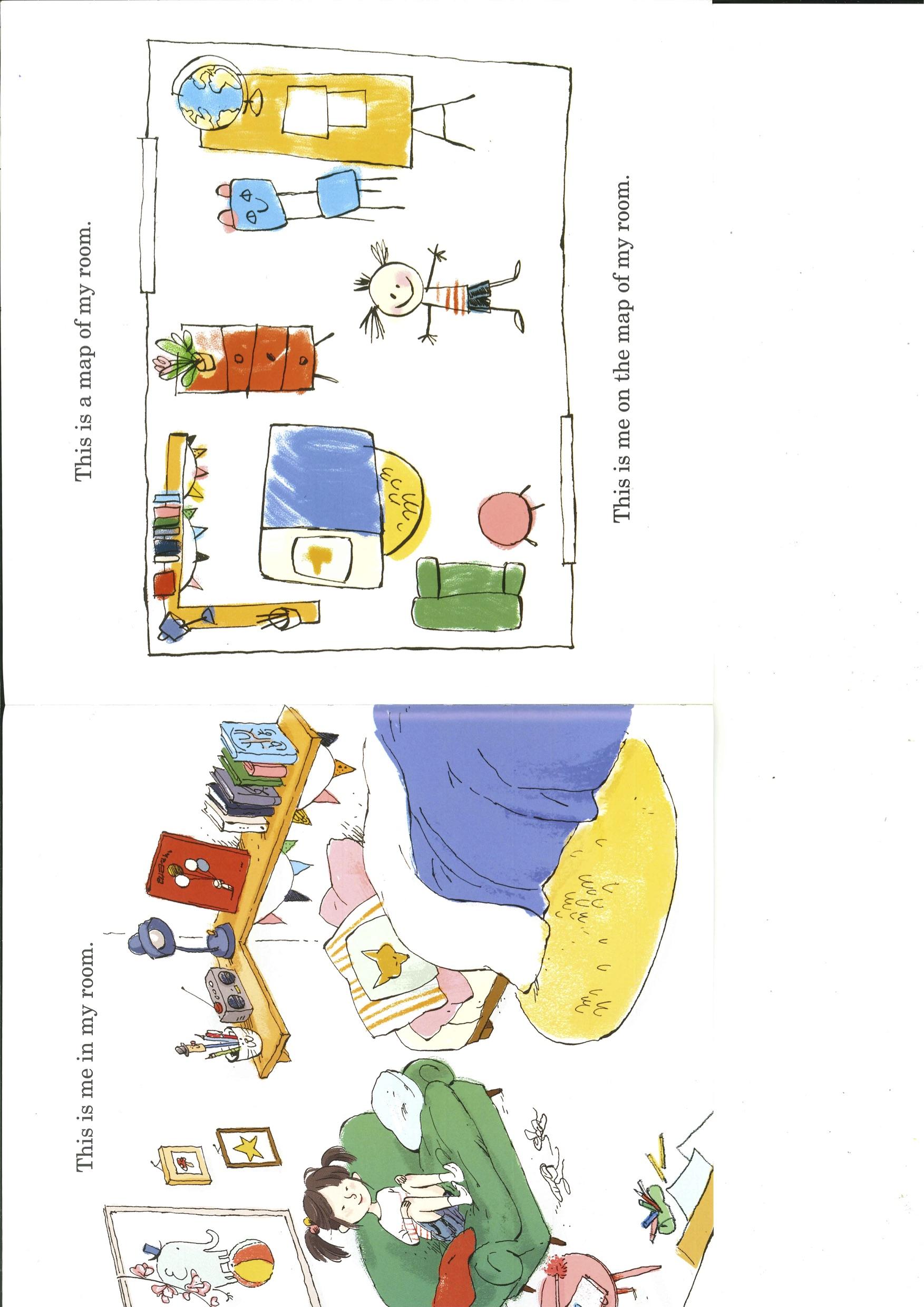 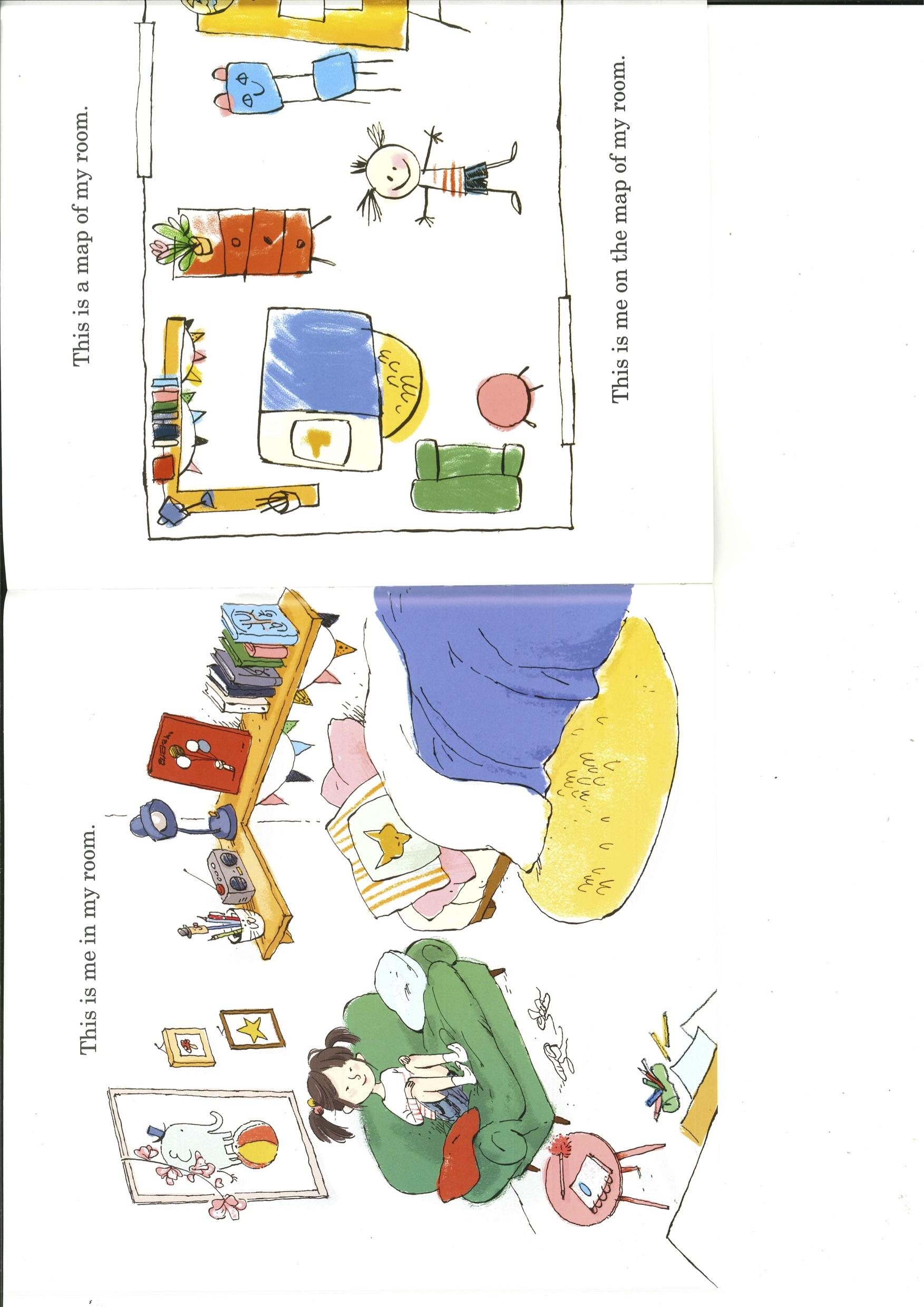 Slide 7
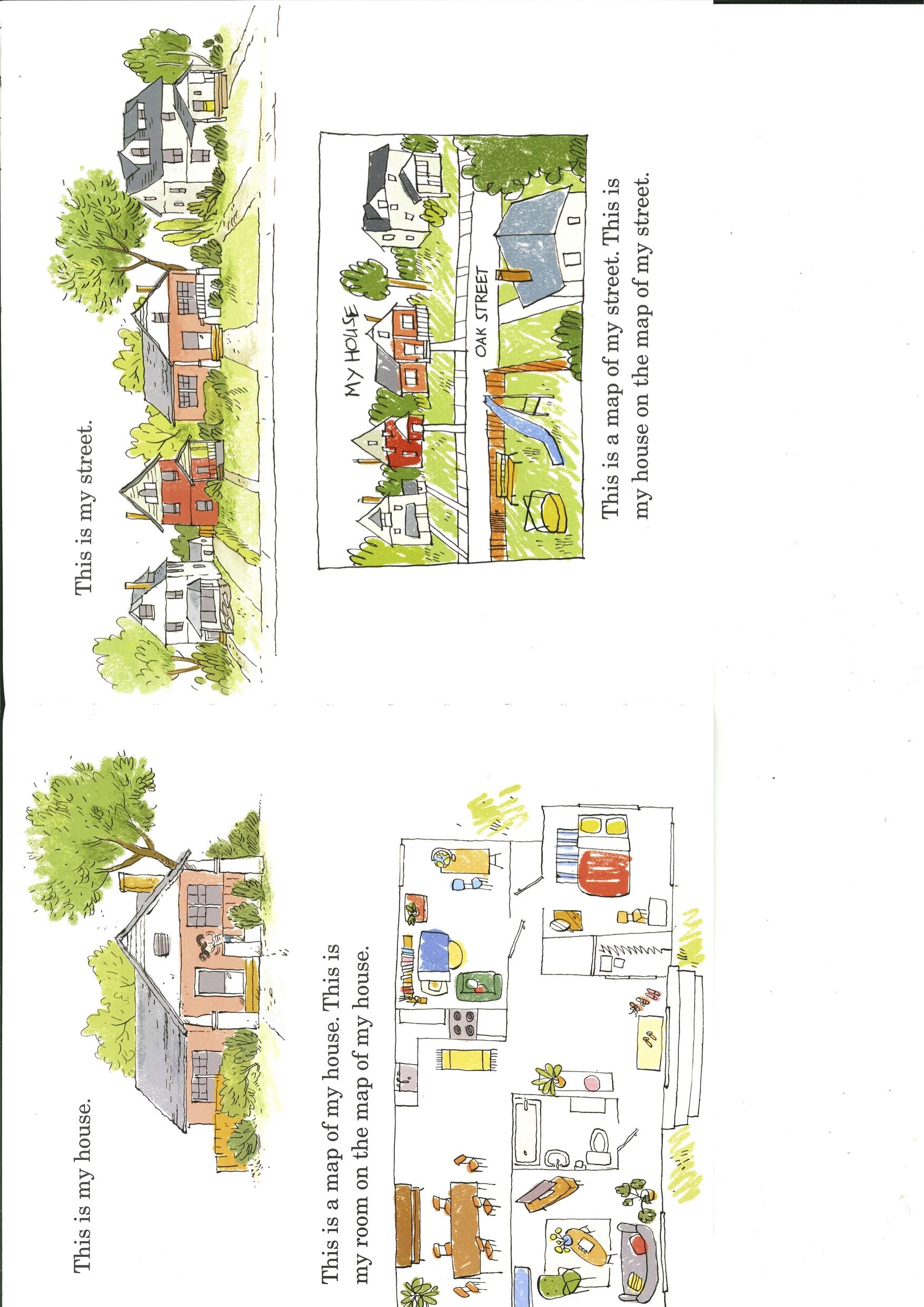 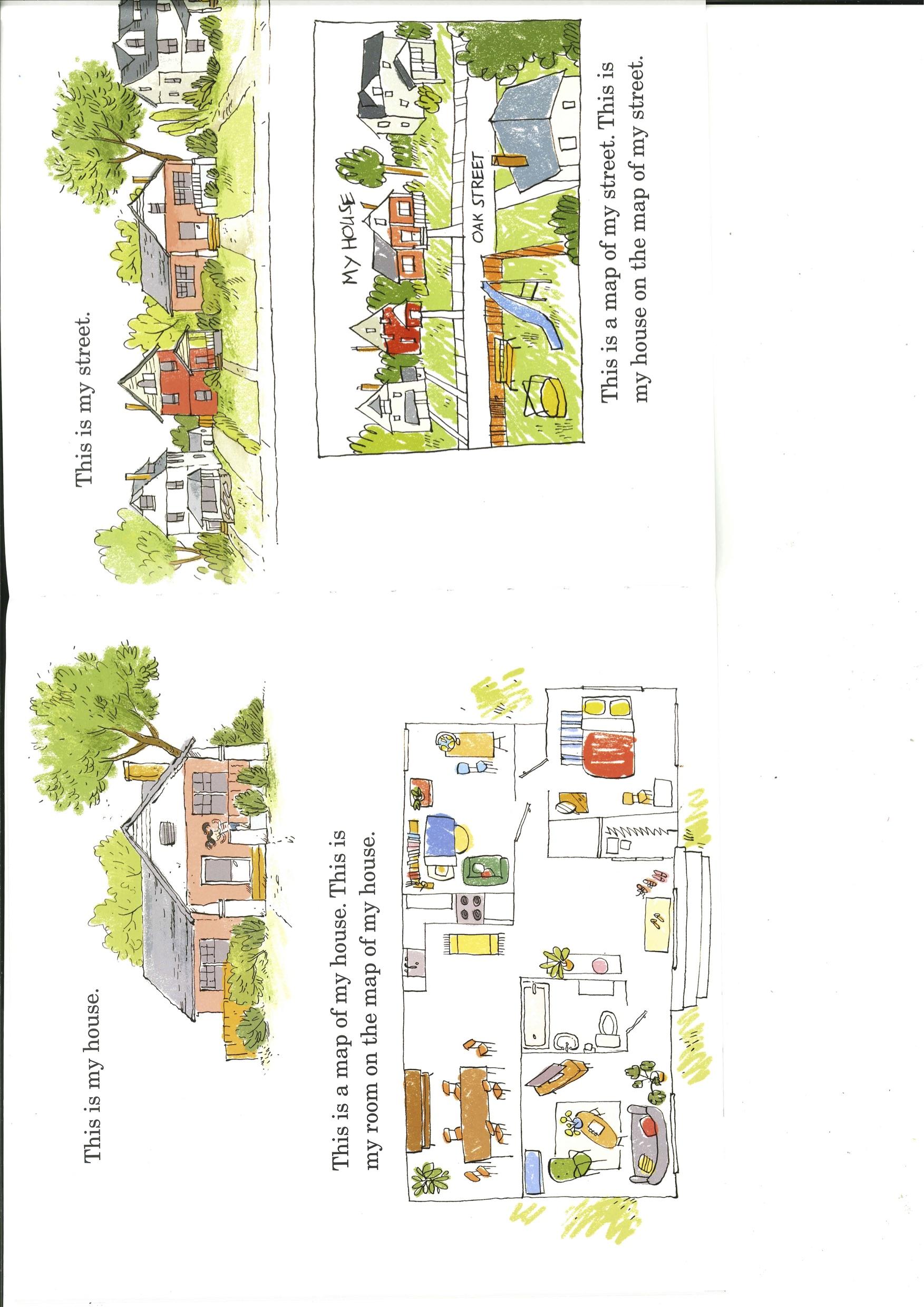